Making w/ Recycled Materials
Sculptures
Reuse, Reduce, Recycle
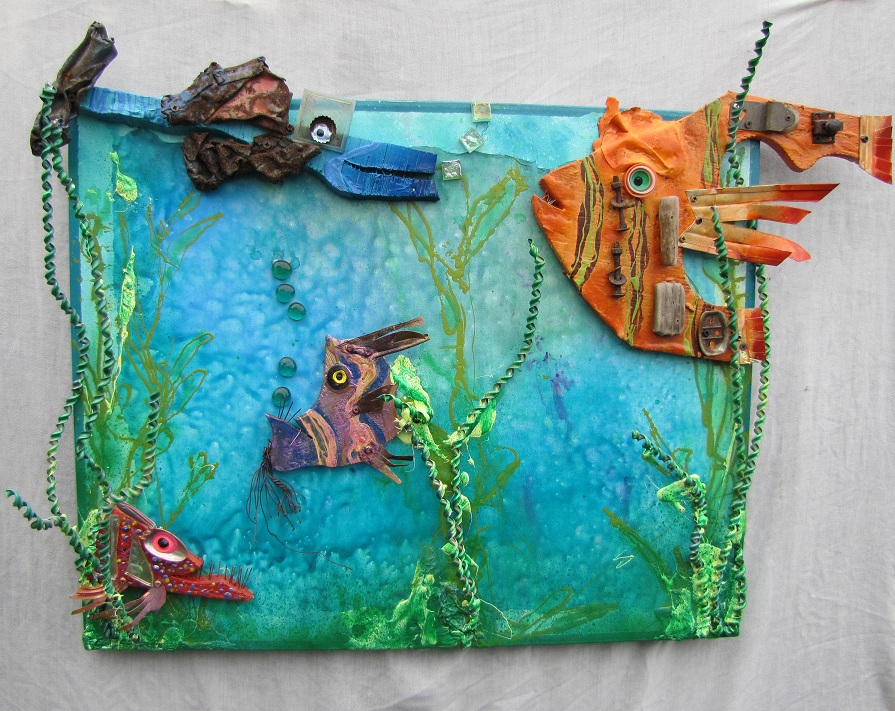 A $200 billion dollar industry in the US 
Generates 7-10 more jobs that landfills and waste to energy plants.  
Conserve many natural resources
95% of water from mining
Prevents wastes from going into other environments (eg. ocean)
Reduces CO2 emissions and fossil fuel
By Rodney “Rodrigo” McCoubrey
Reuse, Reduce, Recycle
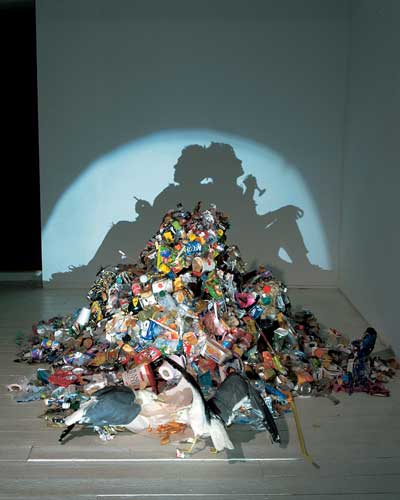 Despite being only 5% of the World Population
US generates more wastes than any other nation
According to a recent Yale University/EPA study
 The U.S. recycles less than 22% of discarded materials.
Recycling levels had NOT improve in the last 20 years
In about 15 years, the amount of trash will DOUBLE!
By Tim Noble & Sue Webster
Recycle Art/Sculpture
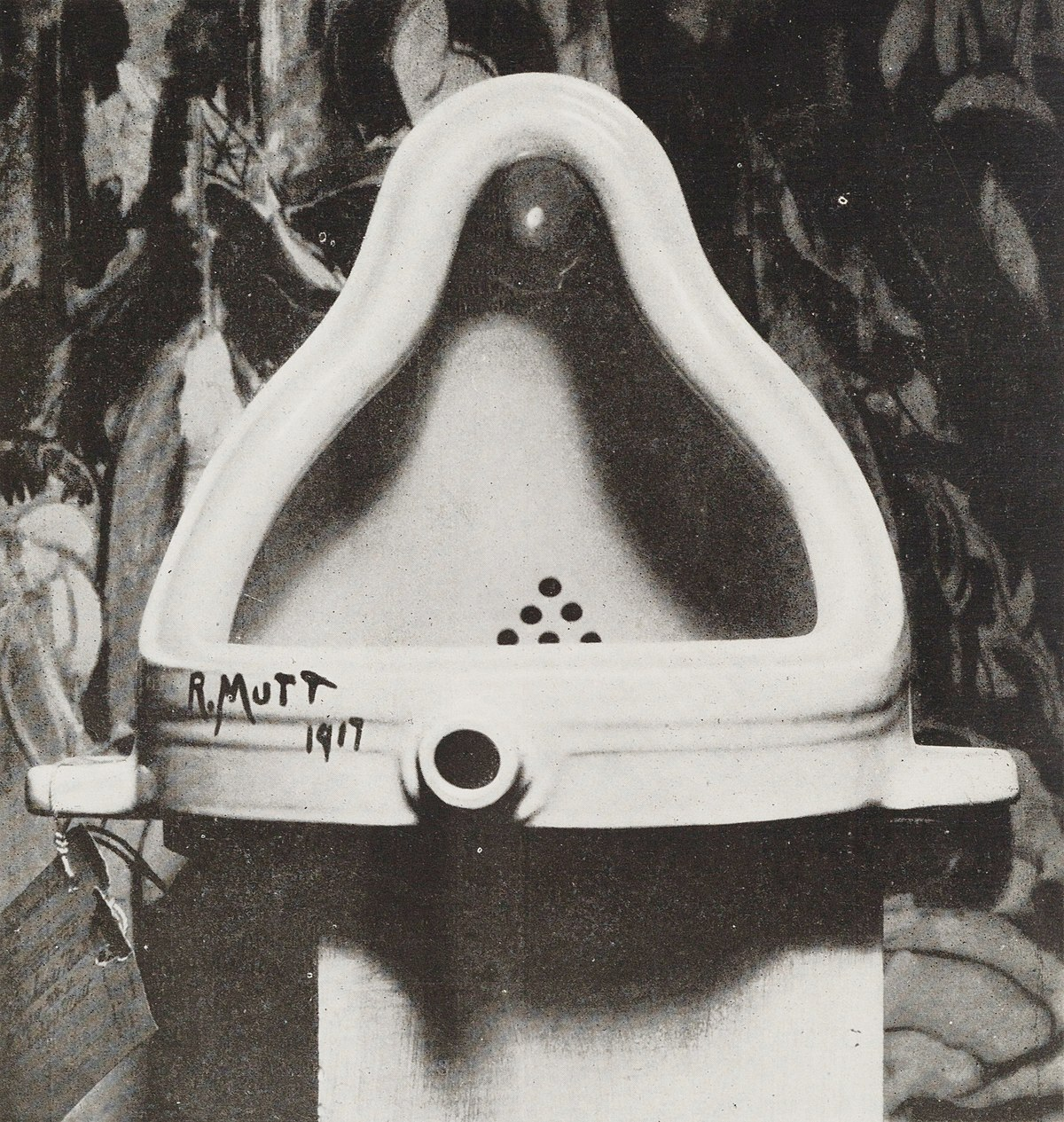 Creating Art with Recycled/Used Materials
HIstory
Dates back with American Settlers and patching quilts
More prominent in the 20th & 21st century
Eg. Marcel Duchamp & the DADA Movement
As the world is more aware of recycling & the environment
Artist looks for ways to make trash into something beautiful
[Speaker Notes: Found object: objects made for other purposes that find their way into art]
Environmental Movement
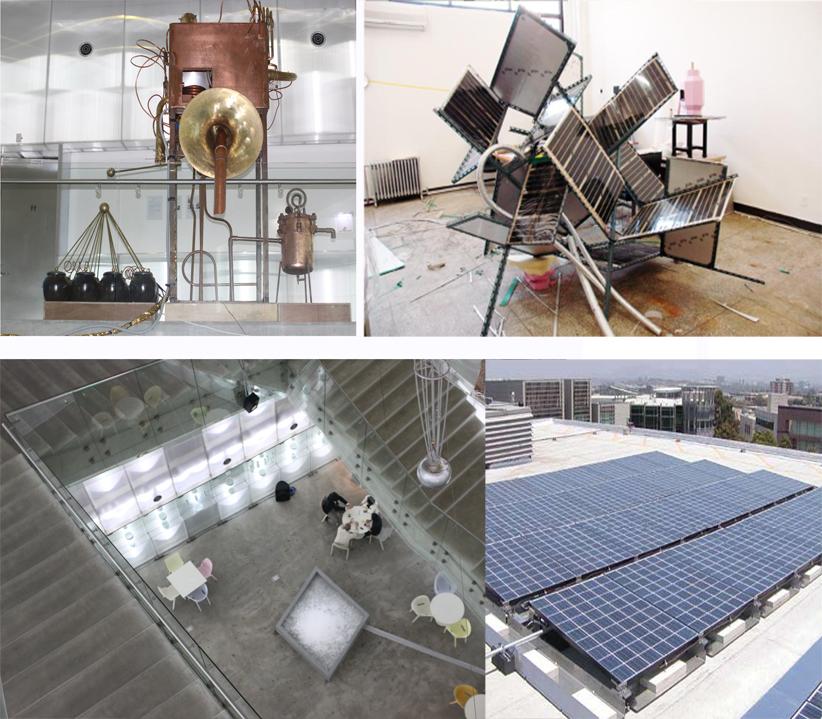 Environmental rose during the environmental movement
Of the 1970s, it often addresses ecological issues, 
and artists either use items from nature 
and/or recycled items that would normally go to waste.
Often there’s an aspect to environmental art 
That emphasizes the lack of profit made in the 
works, and often the project involves more than
just the artist that came up with the idea. So most
environmental pieces become something bigger
than the artist
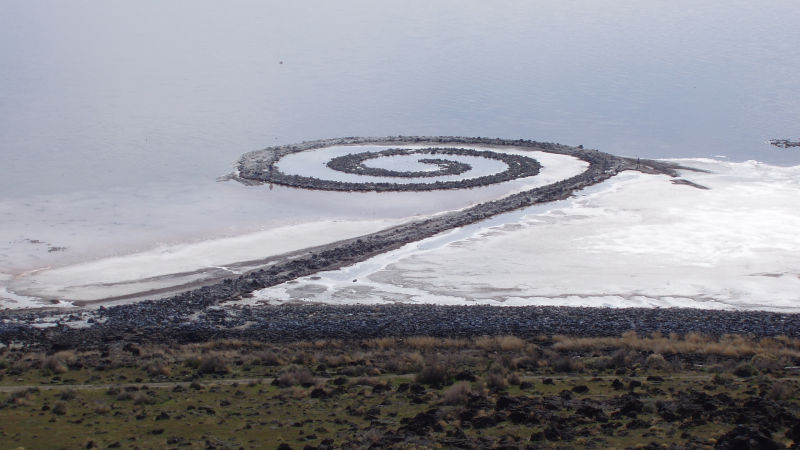 Recycled Sculpture Examples
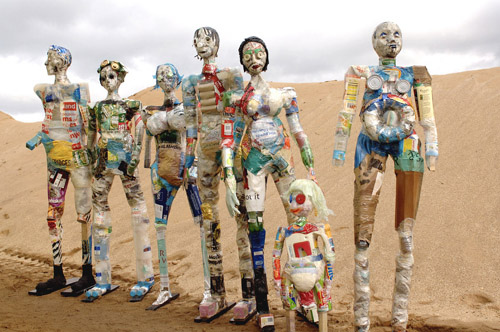 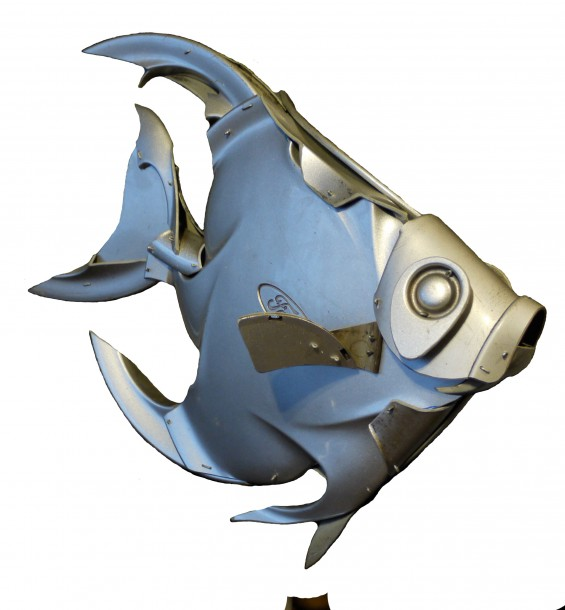 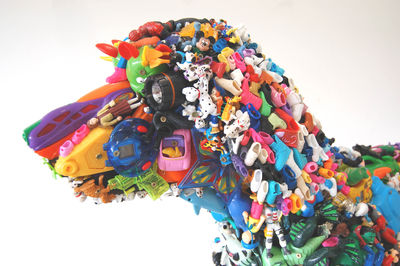 By Ptolemy Elrington
(Hubcaps)
By Michelle Reader
(Household/Industrial Waste)
By Robert Bradford
(Trashed Toys)
[Speaker Notes: Image 1: Michelle  Reader > Household + Industrial Waste
Image 2: Ptolemy (Tall-Le-ME)Elrington > Mainly Hubcaps
Image 3: Robert Bradford > Trashed Toys]
Sayaka Ganz
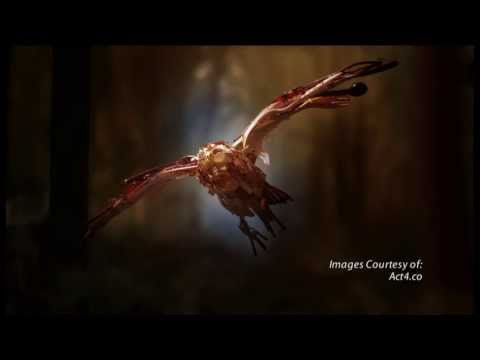 [Speaker Notes: STOP: 1:17
Work mainly with with plastic
Create a sense of movement and self-awareness]
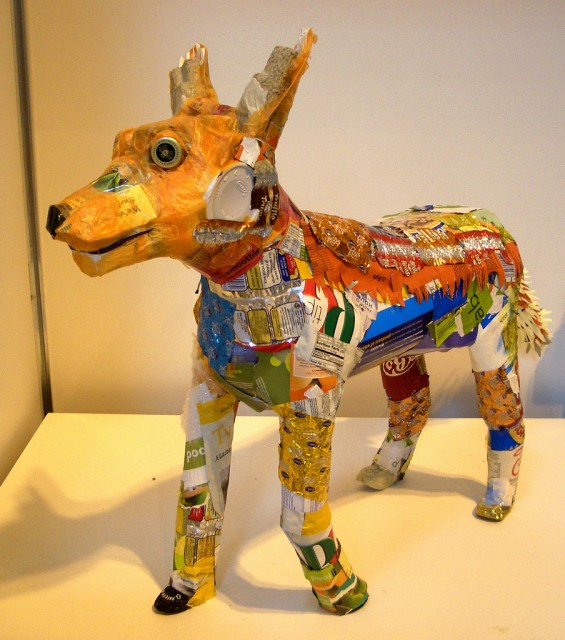 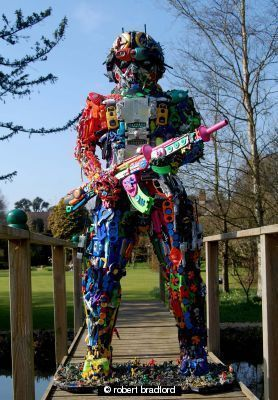 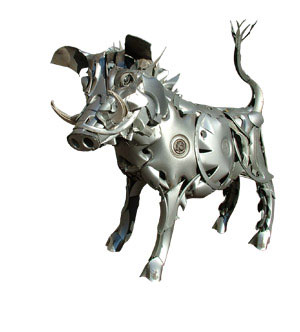 Ptolemy Elrington
Robert Bradford
Michelle  Reader
Hubcaps
Toys
Household/Industrial Waste
[Speaker Notes: Mini Quiz: Guess the Artist  & Materials]
Anticipatory Set
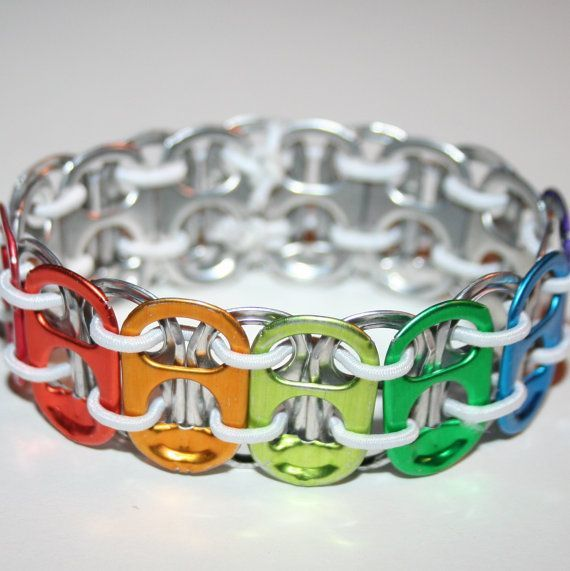 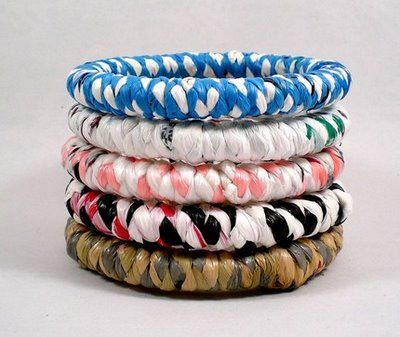 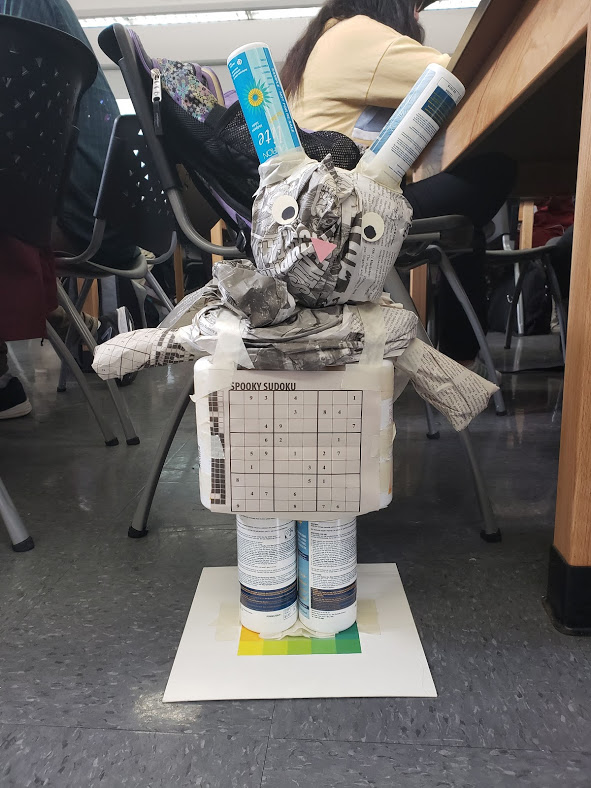 Project: Recycled Sculpture
Will make Recycled Sculpture individually
First Brainstorm
Worksheet Provide
Using the Google Art & Culture App or similar App
Gain inspiration
Refer to at least 1-2 artists
3-4 Class sessions
Recyclable materials only 
Adhesive + Cutting Materials + Writing Utensils 
Size:  about 1ft. - 3ft.
At the end > Critique + Display
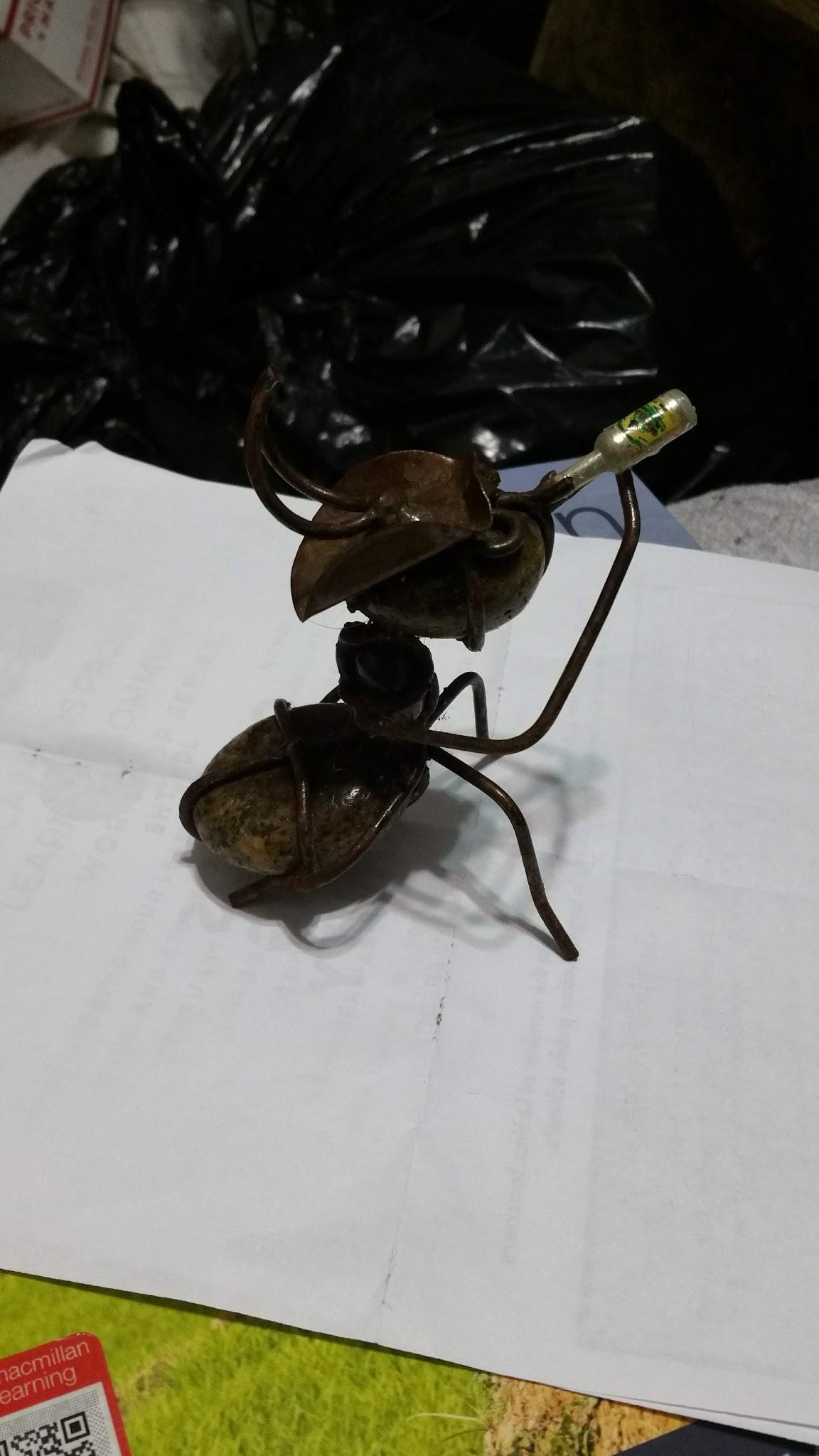 [Speaker Notes: Recyclable Materials > Can bring recyclable materials from home or from school’s environmental club

Graded: creativity, interpretation, effort,]
Bibliography
https://www.recycleacrossamerica.org/recycling-facts
http://mentalfloss.com/article/13046/11-artists-doing-amazing-things-recycled-materials 
https://sayakaganz.com/
https://study.com/academy/lesson/recycled-art-history-materials.html